Tilapia Global Supply and Demand in 2013.
Kevin Fitzsimmons, Ph.D.
University of Arizona, Professor of Environmental Science
World Aquaculture Society, Past-President
Aquaculture without Frontiers, Past-Chairman
American Tilapia Alliance, Sec. Tres.
Adelaide, Australia .
June 2014
Tilapia: continuing to increase in popularity globally
Tilapias are second only to the carps as a farmed food fish.
In 2012 the global volume of farmed fish exceeded global volume of beef for the first time  (FAO)
Tilapia have unique characteristics that will facilitate its continued growth to someday surpass carp production.
Global production of some major farmed fishes
Metric tons per year
2008 Tilapia exports from China
2012 Tilapia exports from China
Farm gate prices for tilapia to Chinese farmers
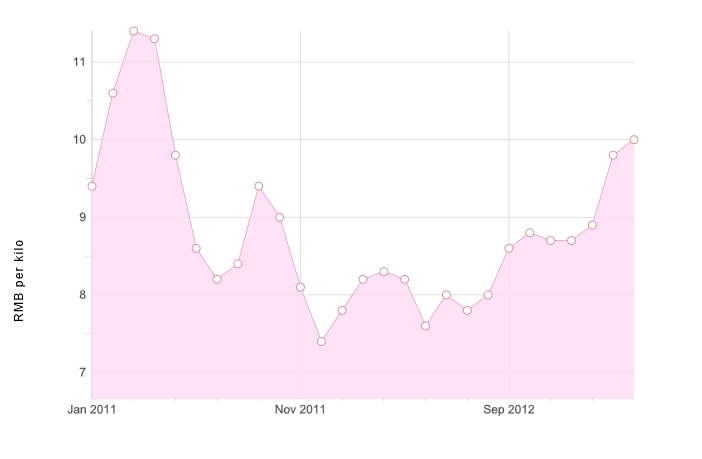 Ex-farm prices for whole, live tilapia, China, 500-800 grams
Nov. 2013: RMB 10.0 ($1.60/kg)
Global production of tilapia
Top Ten Seafoods (U.S.)per capita (lbs)
US Consumption of tilapia from domestic and imported sources
Percentage of US finfish grocery sales: weekly sales averaged $608 per store
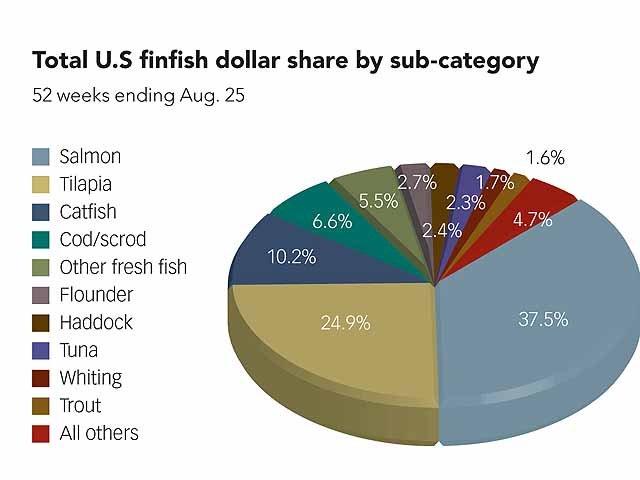 US Tilapia consumption (imports and domestic)437,000 mt of live weight (equivalent)  - 2007453,264 mt of live weight (equivalent) – 2008465,953 mt of live weight (equivalent – 2009)579,443 mt of live weight (equivalent – 2010)513,361 mt of live weight (equivalent – 2011)613,406 mt of live weight (equivalent – 2012)
$696,085,981(2009) $842,866,006(2010), $838,349,634 (2011)  $986,127,852 (2012)
US Sales of tilapia
Imports to US in 2012 were $986,127,852
US production of 28,000,000 lbs at farm
2012  US tilapia farm-gate sales were	$84,000,000
2012 US Tilapia Sales estimate –
 $986,127,852 + $84,000,000   =       $ 1,070,127,852
Selective breeding and genetic improvements
Excellent breeding programs - G.I.F.T.  - Malaysia- Acuaplan - Mexico- Genomar - Brasil and Norway- Chitralada – Thailand- TabTim – Thailand (CP Group)- GIFT Excell – Philippines- Molobicus - Philippines- GIFT Bangladesh
Several in Israel  
YY Supermale - Philippines and Swansea, Egypt and Indonesia
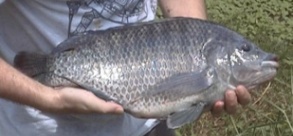 Genetic improvements in tilapia
(From: Mair, G., 2002)
Tilapia Genome Project
March 2011 - First assembly of the tilapia genome
Oreochromis niloticus – Nile Tilapia
http://www.broadinstitute.org/ftp/pub/assemblies/fish/tilapia/Orenil1/
Matching many segments to those known from other fish
Publically available and freely accessible
Next frontier of genetic program for tilapia
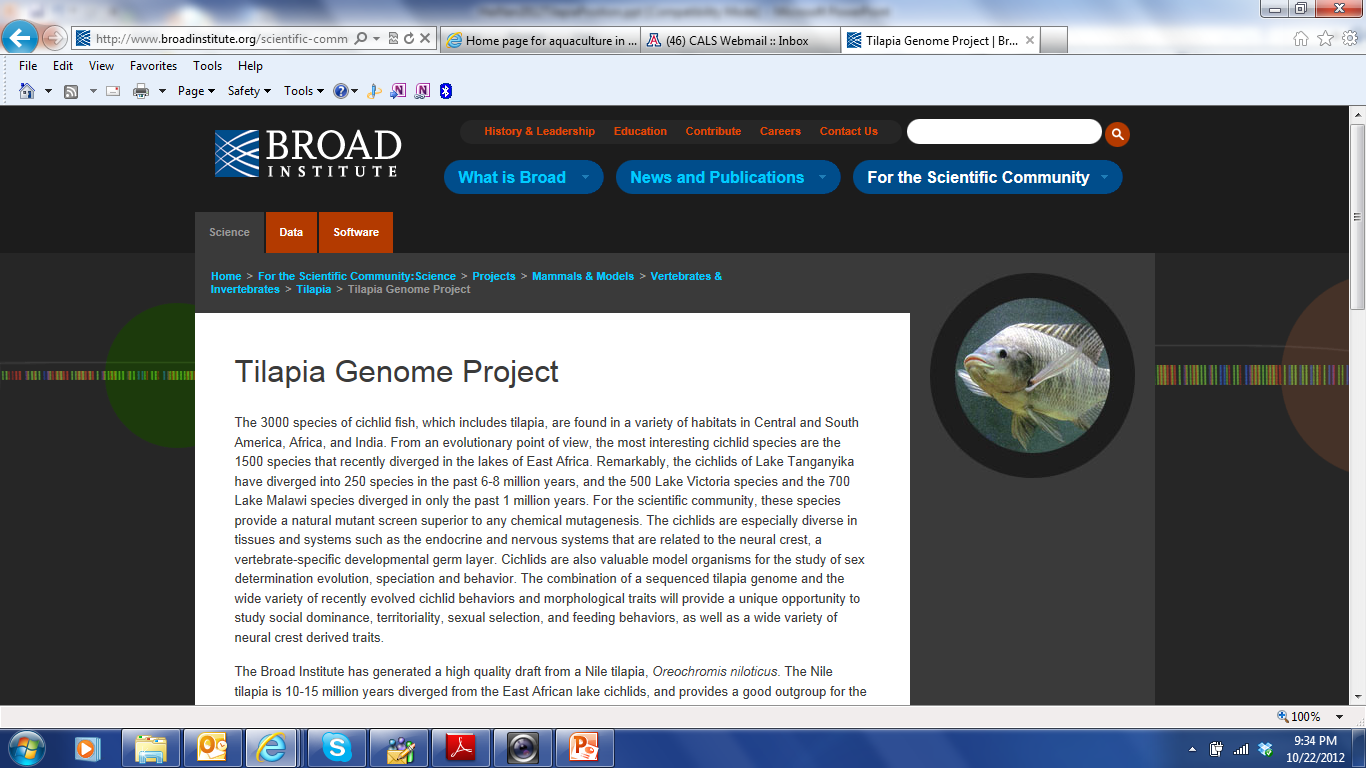 The YY male technology
(GMT®)
Regions of rapid production growth
Vietnam – conversion of catfish cages to tilapia in Mekong, and culture in all regions
Indonesia – cage culture, polycultures, rice culture
Malaysia – government support and private sector investment
Bangladesh – government support and private sector investment
Brasil – lots of available water, labor, land, feed
Thailand – better reporting, shrimp polyculture
Mexico – continued intensification, some govt support, large and small private investments
Sub-Saharan Africa - commercialization
Mexico
4623 licensed farms
20,000 ton Dos Lagos farm in Chiapas
Second farm now started, also by Regal Springs
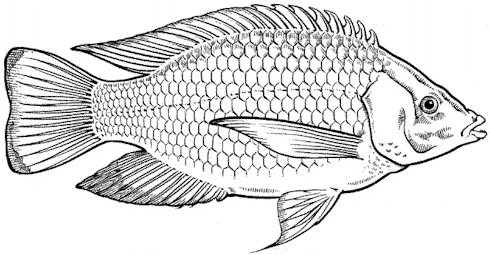 Feeding on organic waste
Promotion of Chlorella dominance
Bioturbation of sediment
Production of natural antimicrobials
IMPROVED SEDIMENT QUALITY
IMPROVED WATER QUALITY
SUPRESSION OF GROWTH OF V. harveyi  and V. parahaemolyticus ?
Pathways in the use of tilapia as biomanipulator (and disease control?) in shrimp farms for Vibrios and EMS
Stocking and harvest schedule
Improvements in packaging
Traditional product forms
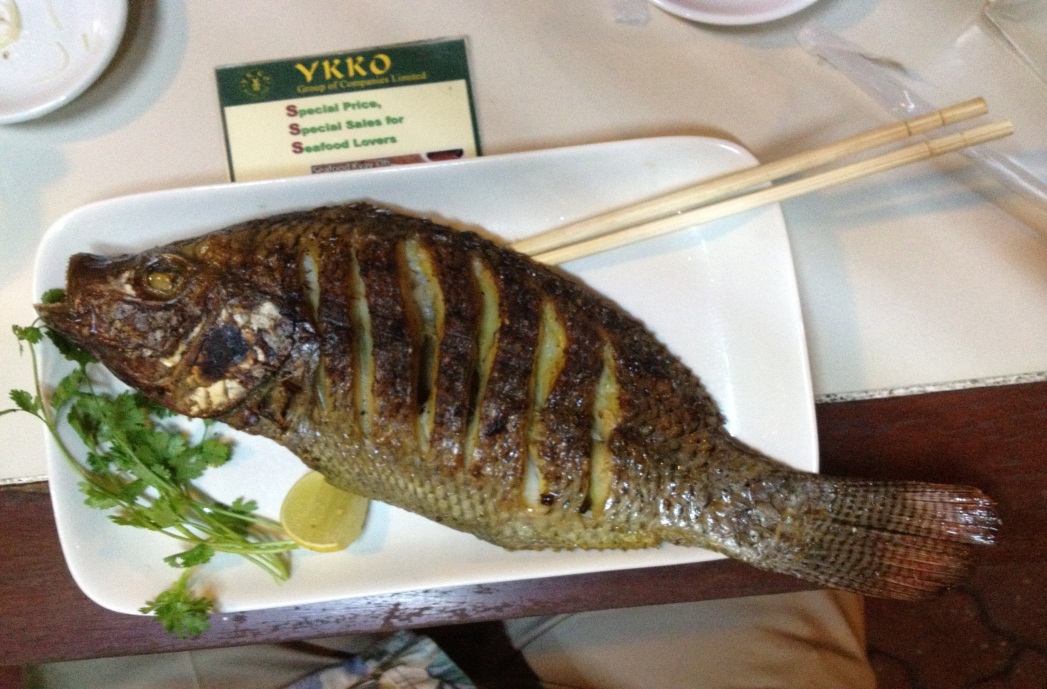 Yangon BBQ tilapia
Mexican-American street foods
Courtesy:Randall Brummett
Byproducts - Tilapia Leather
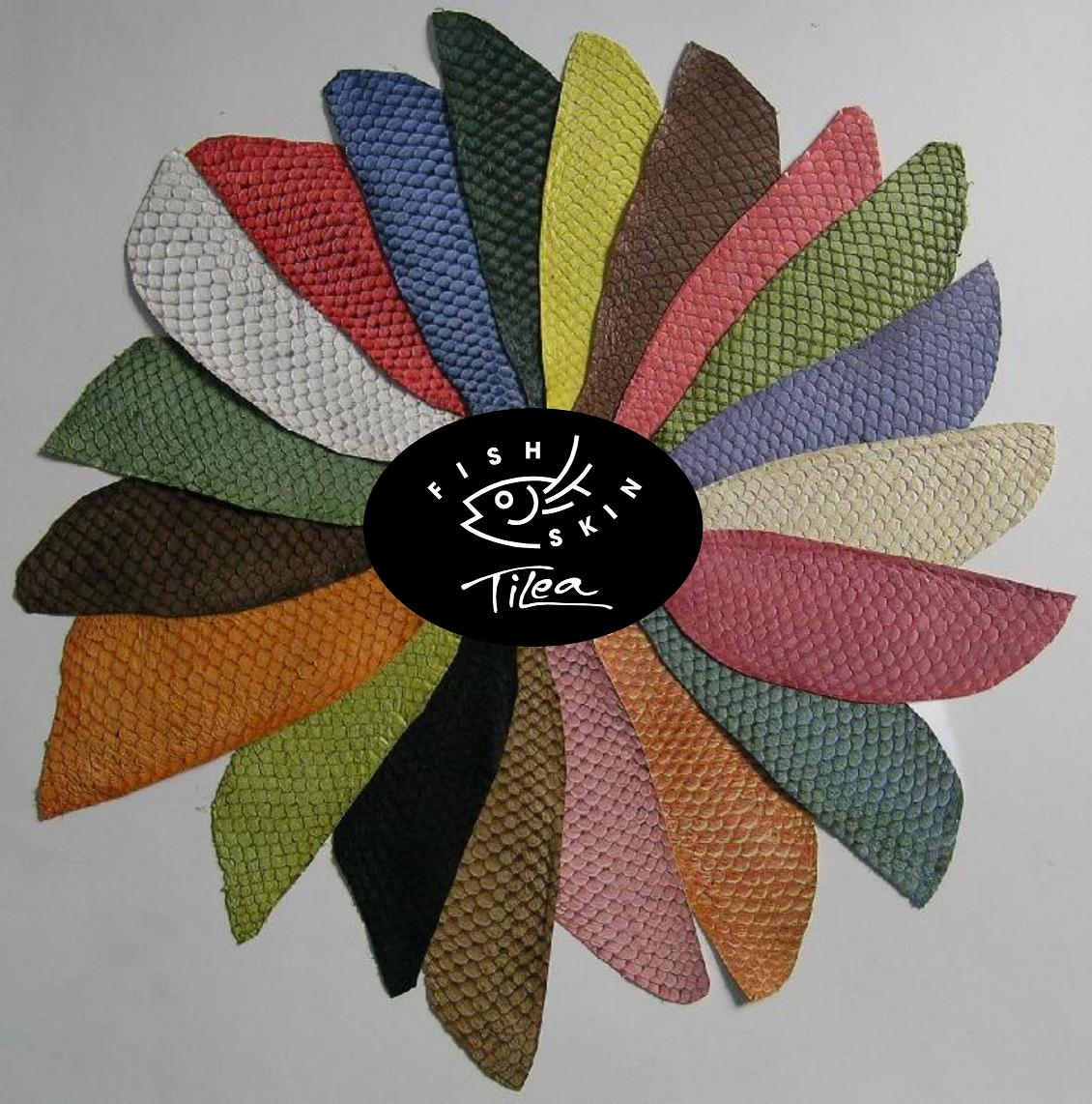 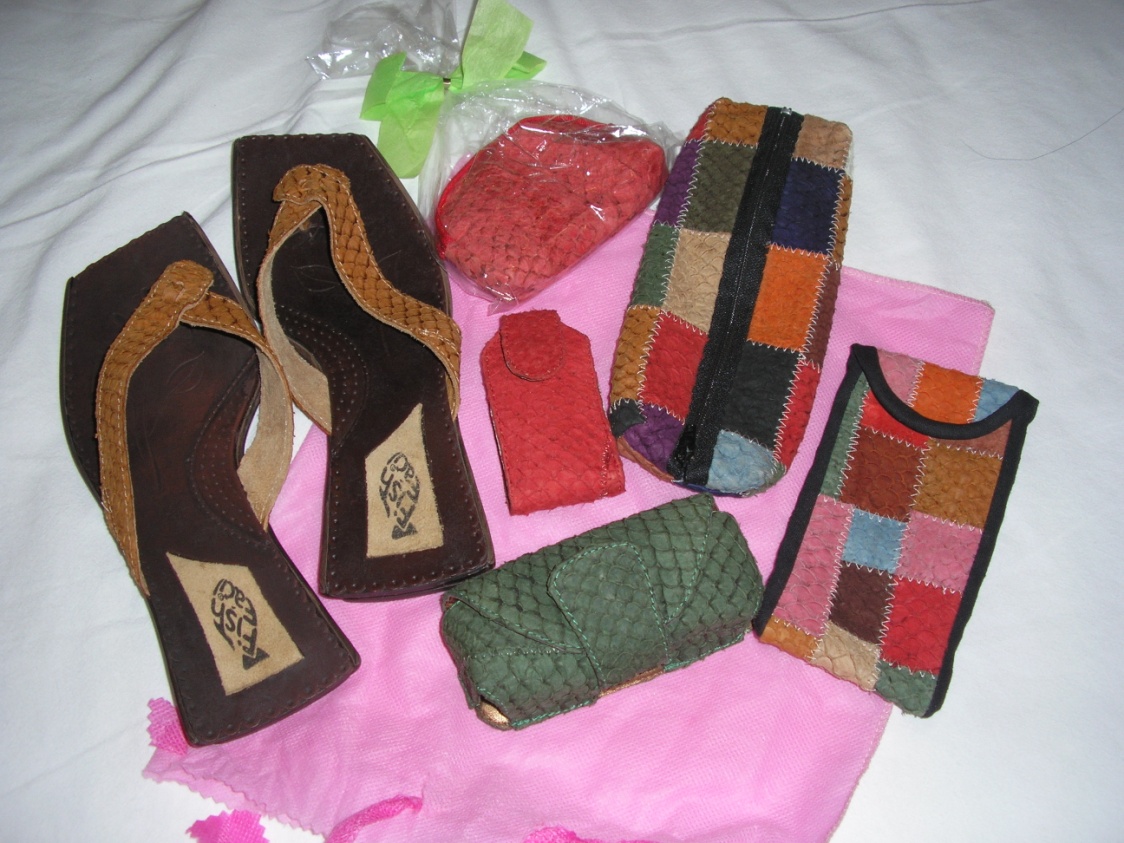 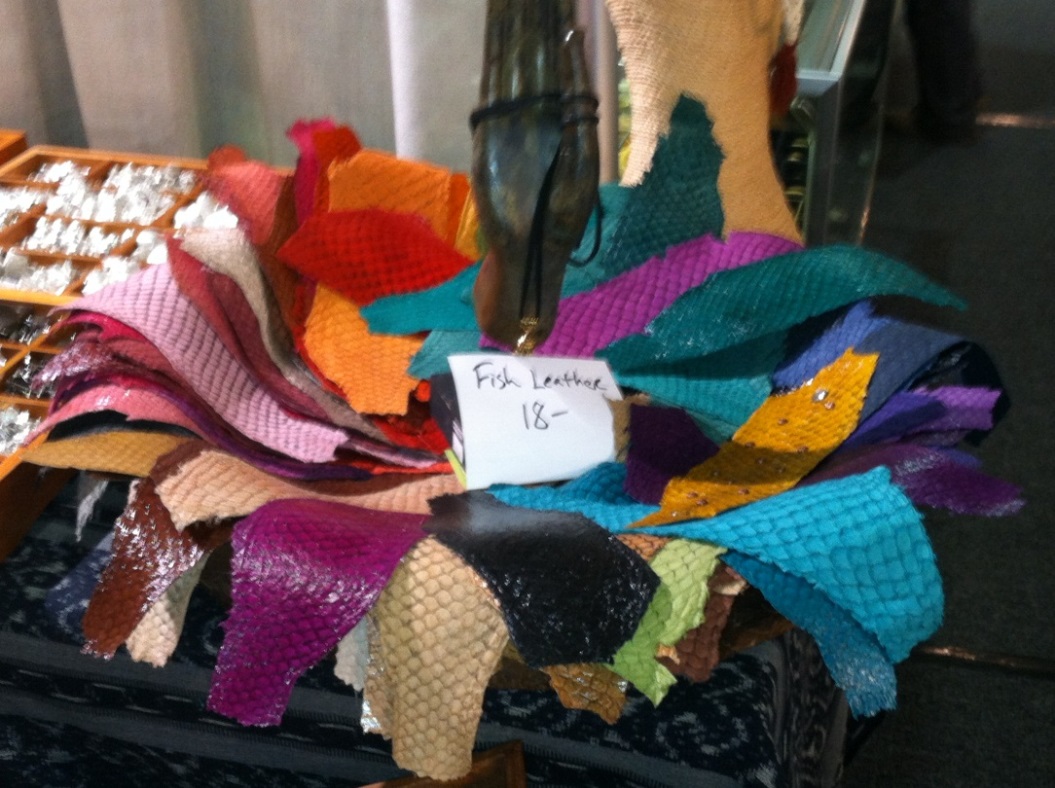 Pet treats
Tilapia Orange Juice
Tilapia pedicures and manicures
Global Tilapia Market Trends
Prices have been constant, only fresh fillets have increased significantly, will not see increases beyond inflation
$/kg
Tilapia  Global Aquaculture Production
35
Sources: 1990-2009: FAO and Kevin Fitzsimmons; 2010-2012: Average of Helga Josupeit and Kevin Fitzsimmons estimates; 2013: Kevin Fitzsimmons; Prices US import frozen tilapia Jan- Jun: NMFS
Farmed Mexican tilapia fillets in Tucson, Arizona Safeway$15/kg
Global Aquaculture Tilapia Sales
For year 2000 =US $ 1,615,321,000   (FAO FishStat 2007)
2005 sales = $ 2,457,312,000(FAO FishStat 2007)
2010 sales = $ 5,680,410,000(FAO FishStat 2012)
2012 sales = $ 7,656,257,000(FAO FishStat 2014)
2013 sales > $ 9,000,000,000
Bangladesh tilapia aquaculture
Future global tilapia aquaculture
ISTA 11
Surabaya, Indonesia
In conjunction with WAS Asia-Pacific Chapter
Regal Springs, Surya University, Matahari Sakti Feeds, AquaFish Innovation Lab, WorldFish,  andAquaculture without Frontiers
May 2016
Conclusions
Tilapia has long been called the aquatic chicken.
Instead…... 
The “terrestrial tilapia”
Conclusions
Global tilapia production was 4,507,002 metric tons in 2012 (FAO, 2014), should exceed 4,800,000 MT in 2014. (6% growth)
Constantly improving farming, processing and packaging for food safety, quality assurance, traceability, and environmental safeguards (with little, if any, increase in price).
Other aquaculture species will follow the tilapia model.
Buy TILAPIA
Thank you
Questions?
Tilapia: the most fun aquaculture species of the 21st century
http://www.youtube.com/watch?v=Bh2673ncWJg